ESTADÍSTICAS RELEVANTES
Enero a Marzo 2021
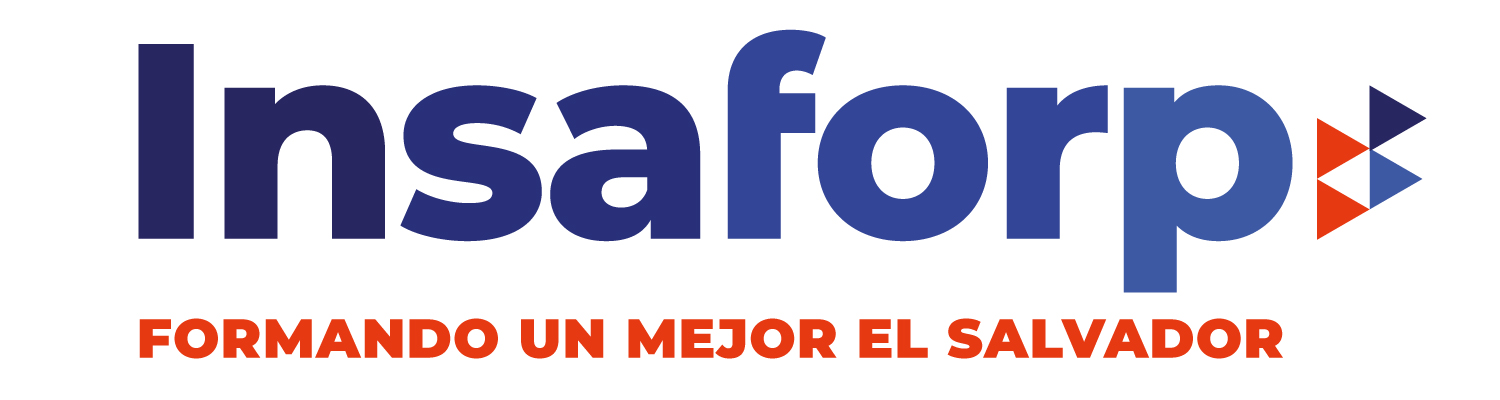 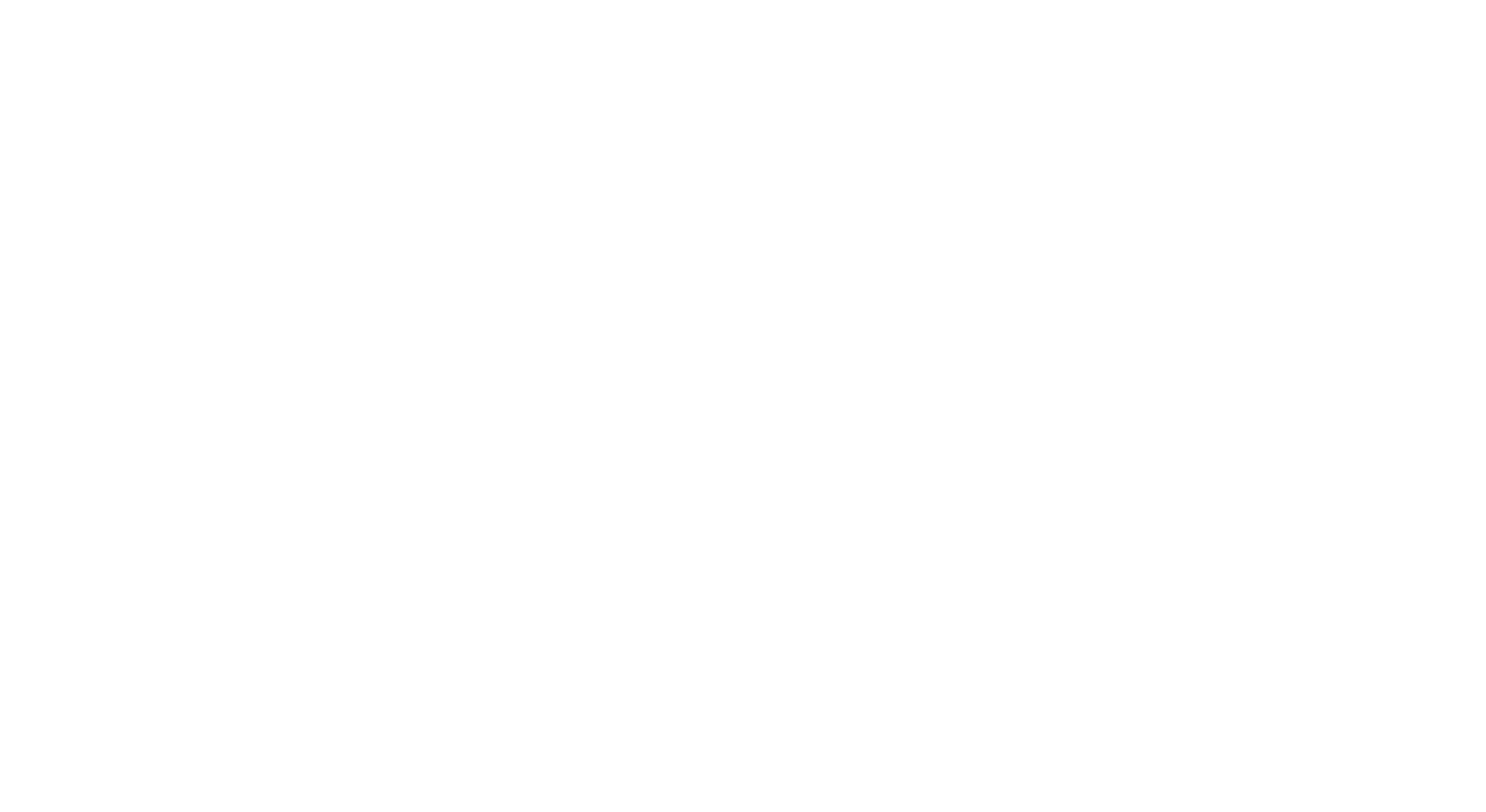 1. Ejecución Insaforp
ENERO A MARZO 2021
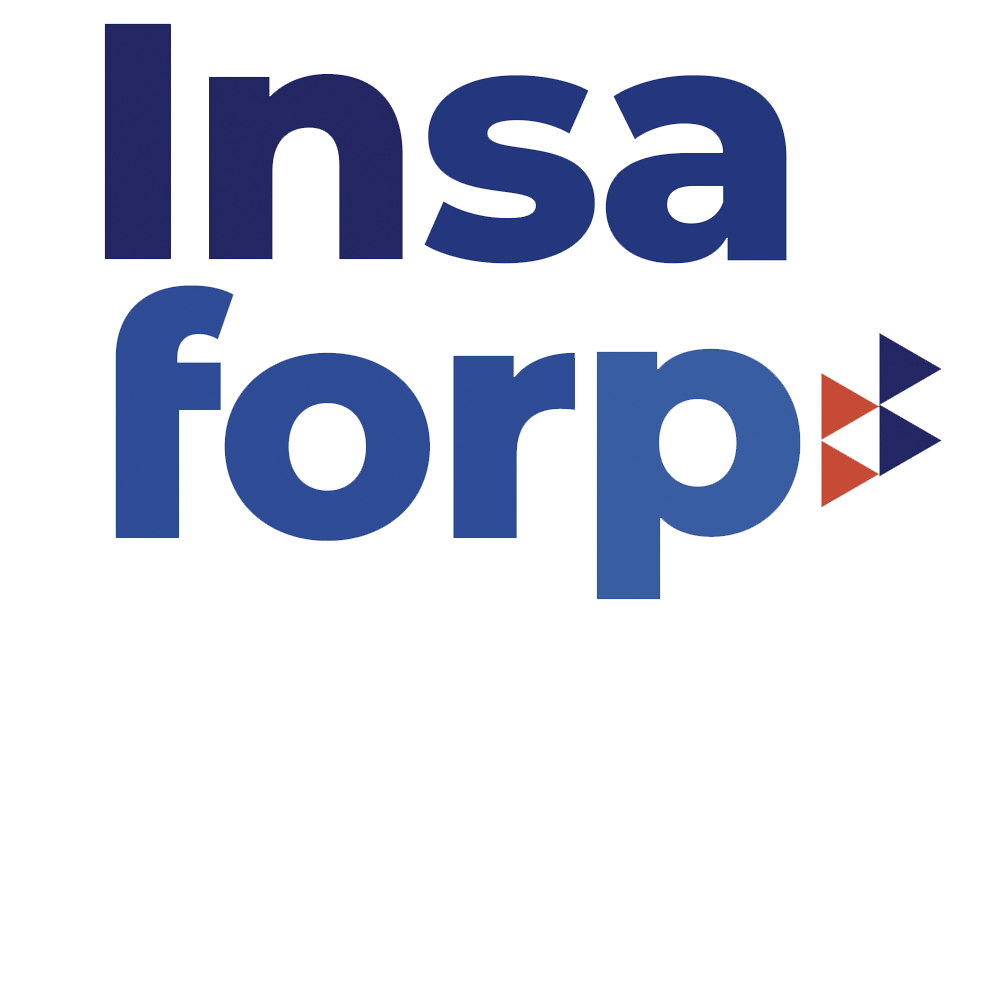 EJECUCIÓN Insaforp – Participaciones Enero a Marzo 2021
POR TIPO DE POBLACIÓN
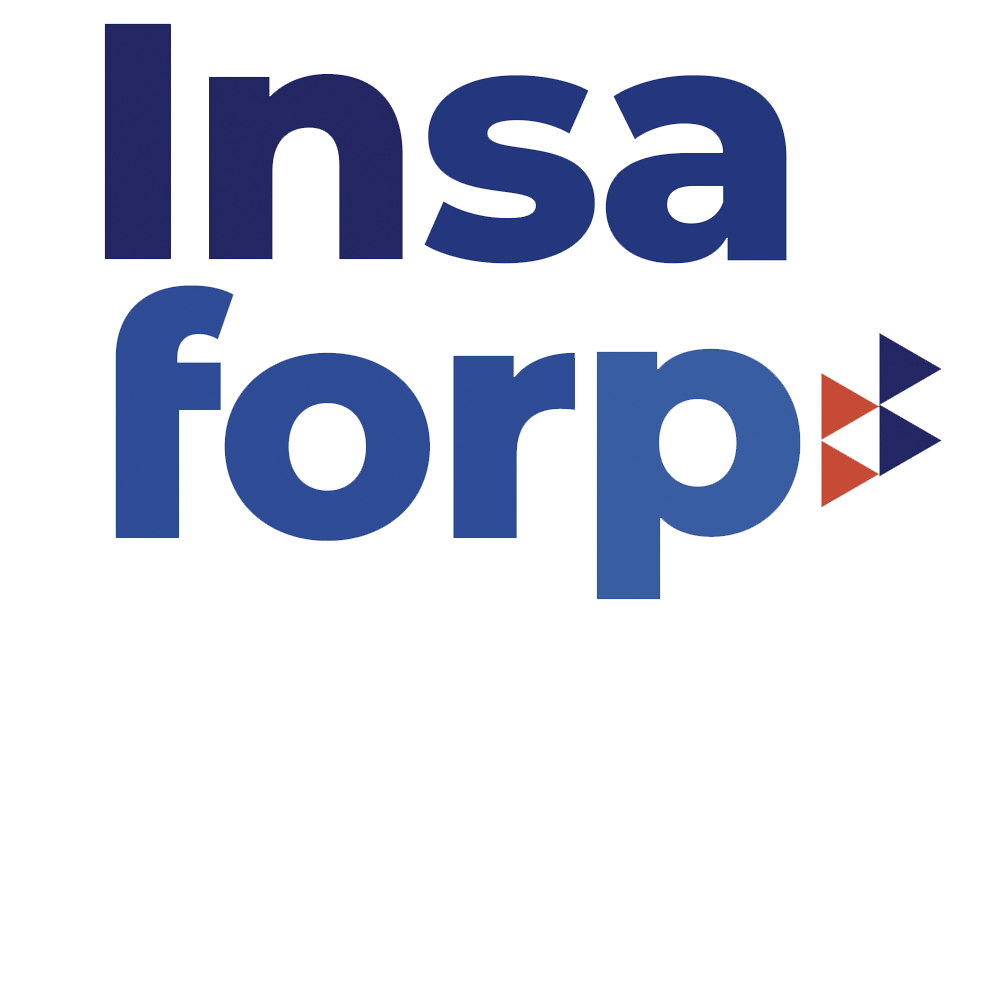 EJECUCIÓN Insaforp – InversiónEnero a Marzo 2021
POR TIPO DE POBLACIÓN
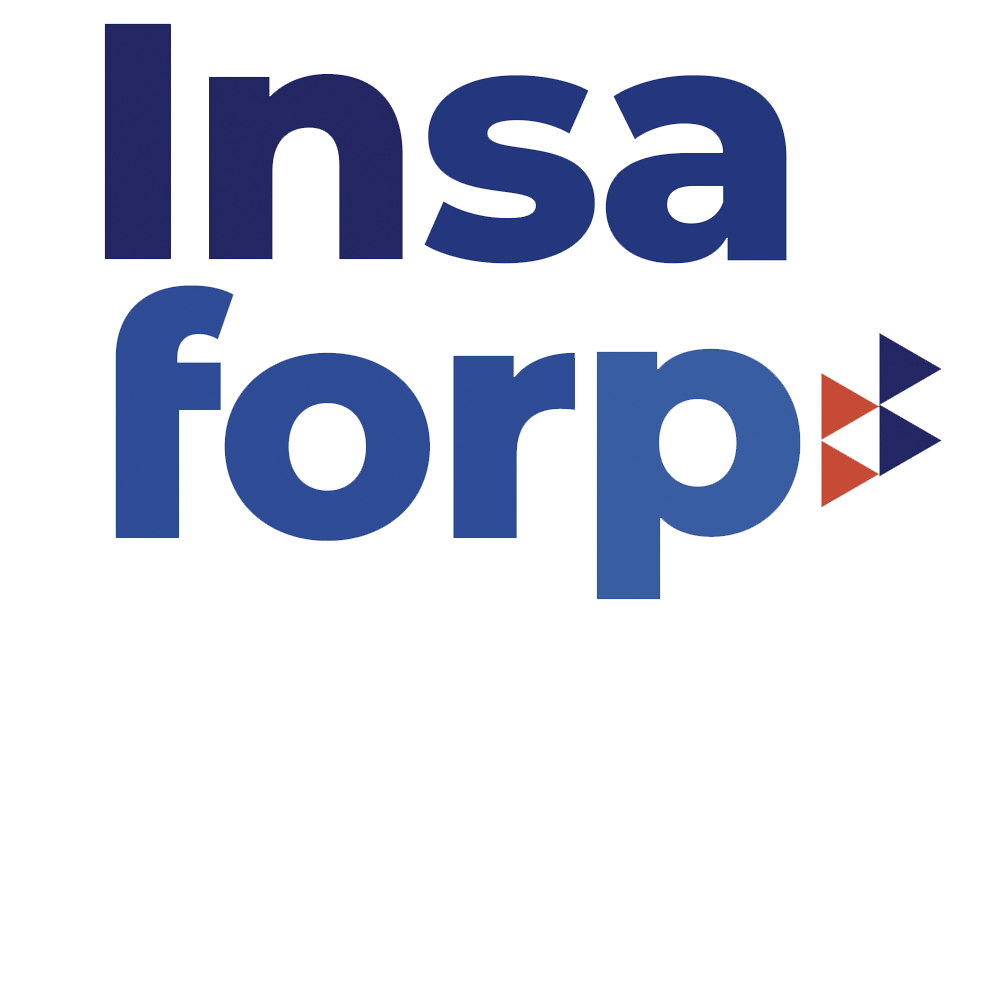 EJECUCIÓN Insaforp – ParticipacionesEnero a Marzo 2021
POR MODALIDADES DE EJECUCIÓN
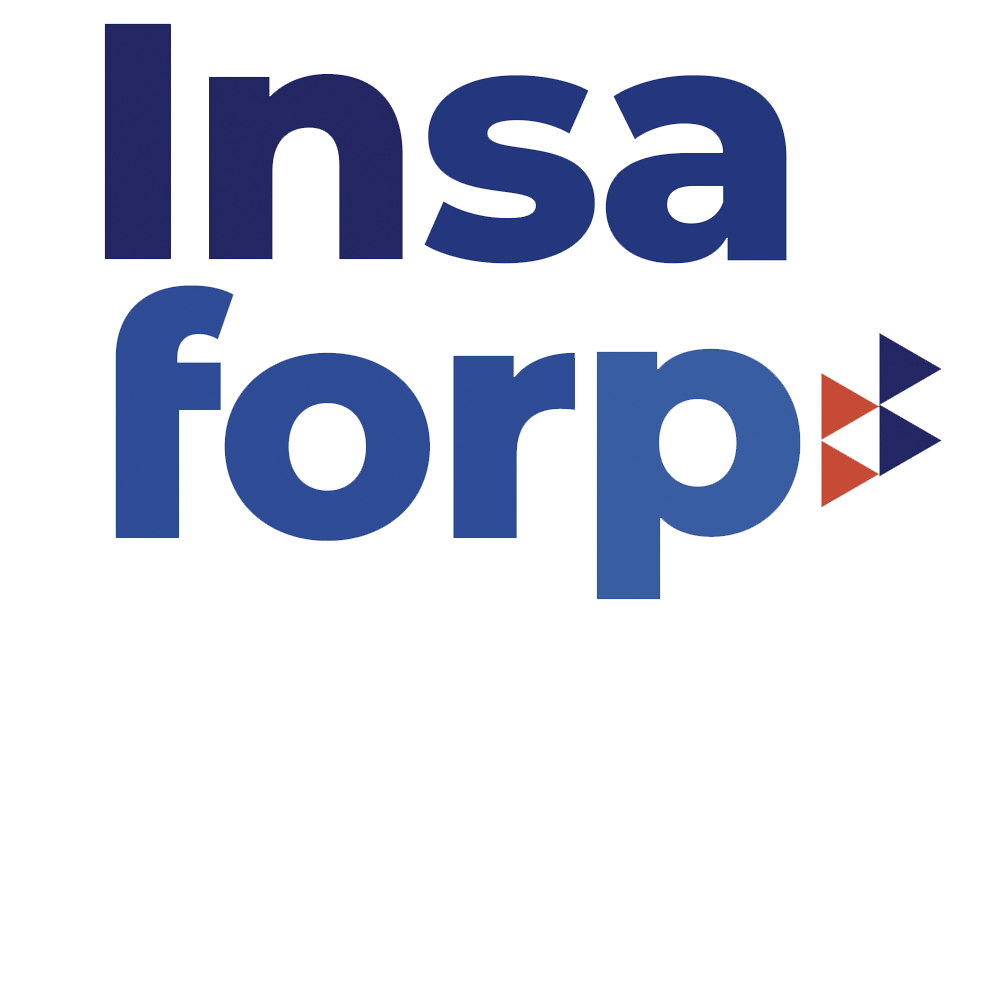 EJECUCIÓN Insaforp – InversiónEnero a Marzo 2021
POR MODALIDADES DE EJECUCIÓN
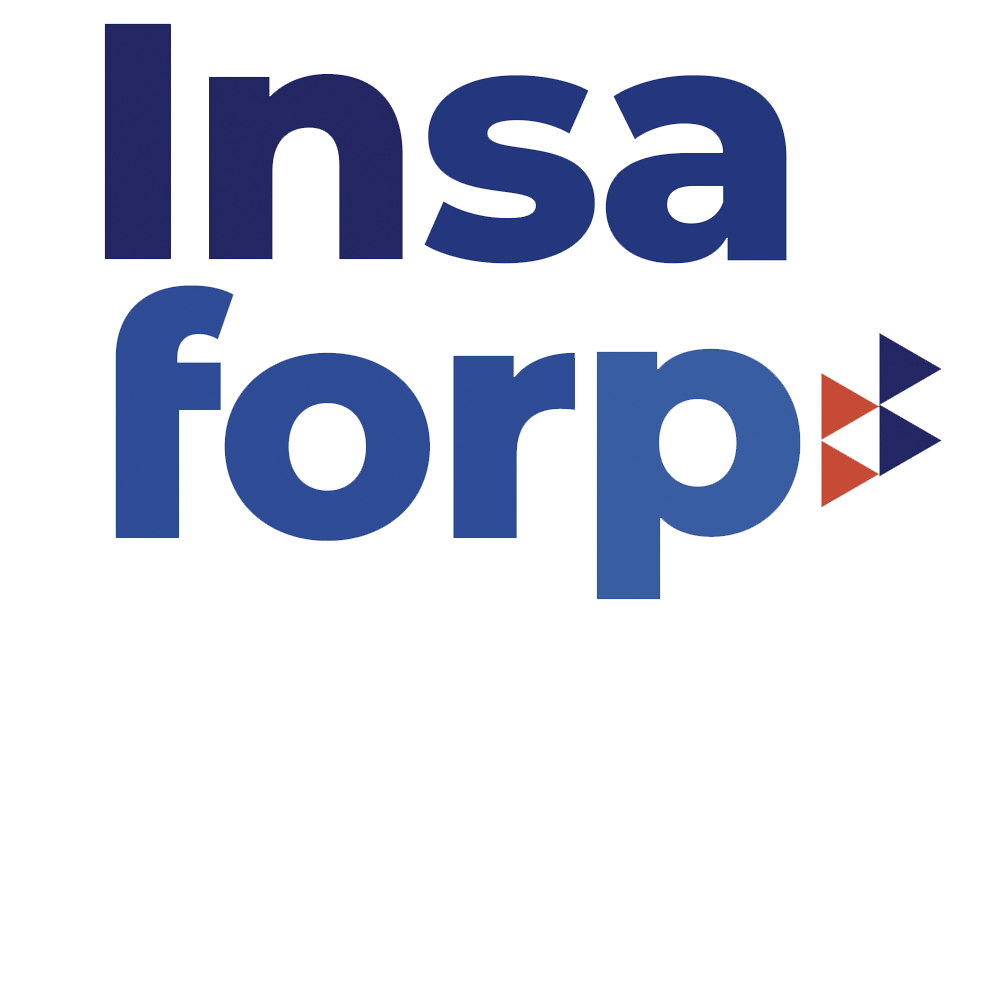 EJECUCIÓN Insaforp – ParticipacionesEnero a Marzo 2021
POR SEXO
50.8% de las participaciones ejecutadas son mujeres
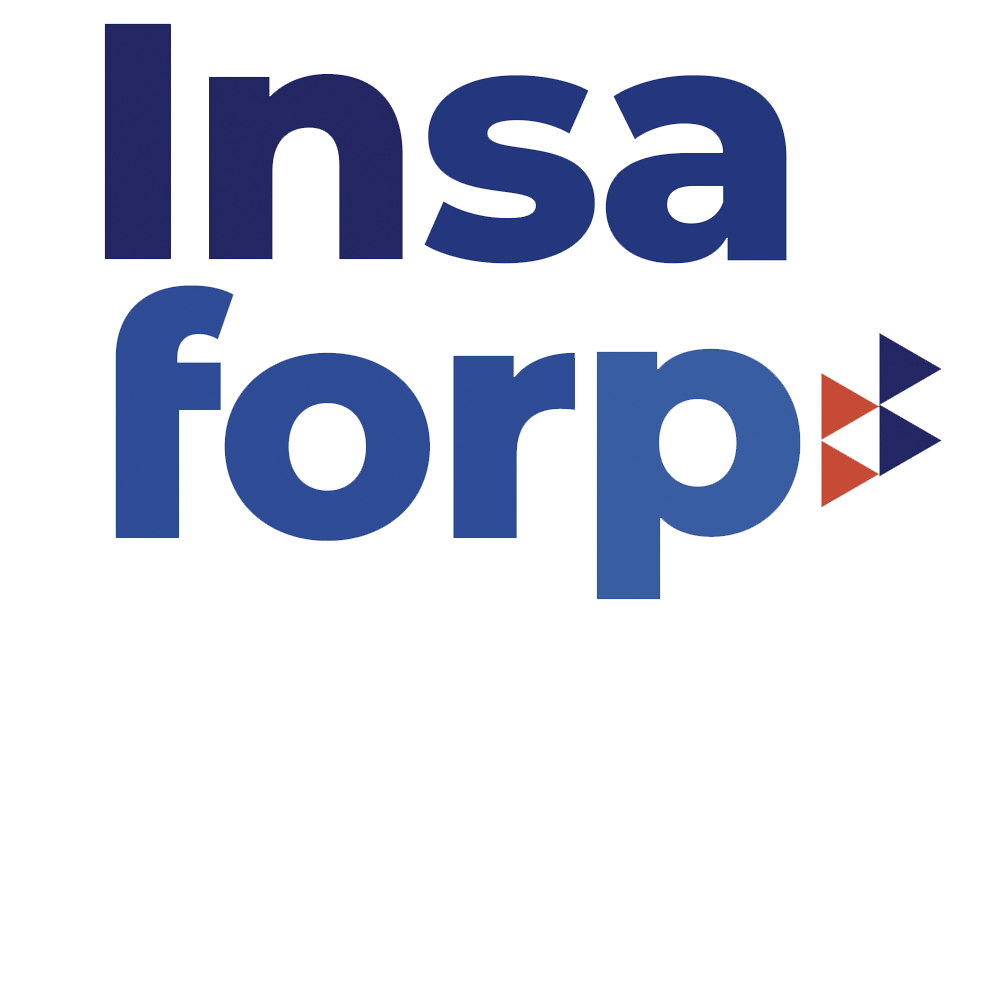 EJECUCIÓN Insaforp – Inversión Enero a Marzo 2021
POR SEXO
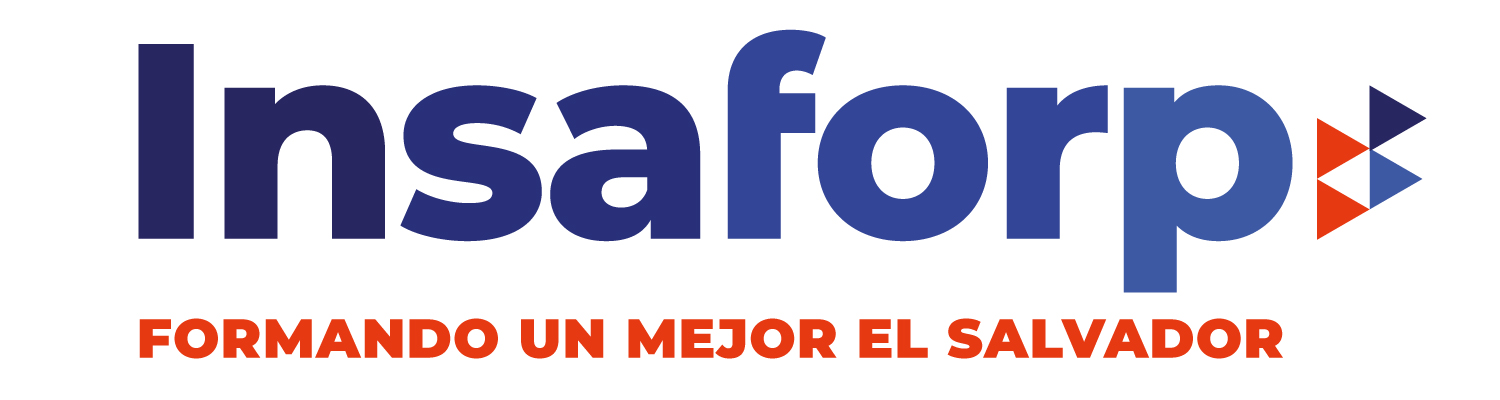